The Business of Real Estate 

Differentiate your Brand
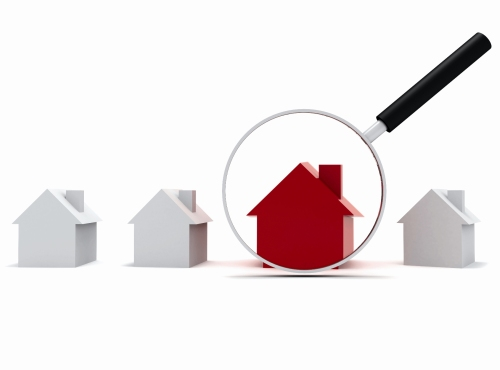 Presented by real estate experts 
John Agostinelli & Chris Michaud
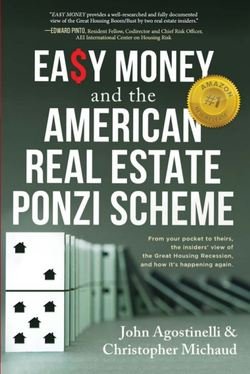 CM
Chris MichauD
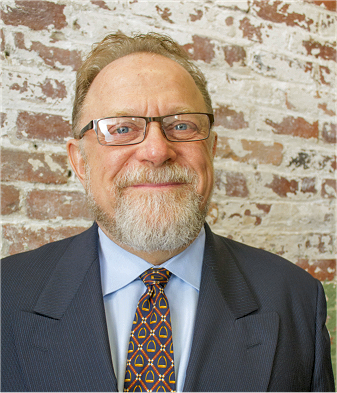 Bio
President-elect MAR REALTORS 1991
Land developer and real estate investor
Owned several real estate franchises
30+ years in the business
Part time lobbyist for MAR
Author – guest speaker – Real estate guru
CM
Chris Michaud
JA
Focus
JA
John Agostinelli
Bio
Banking industry 9 years, 6 at FDIC
Spec home builder
Real estate broker and franchise owner
Sold hundreds of bank owned properties
Real estate investor 20+ years
Author, guest speaker, housing policy commentator
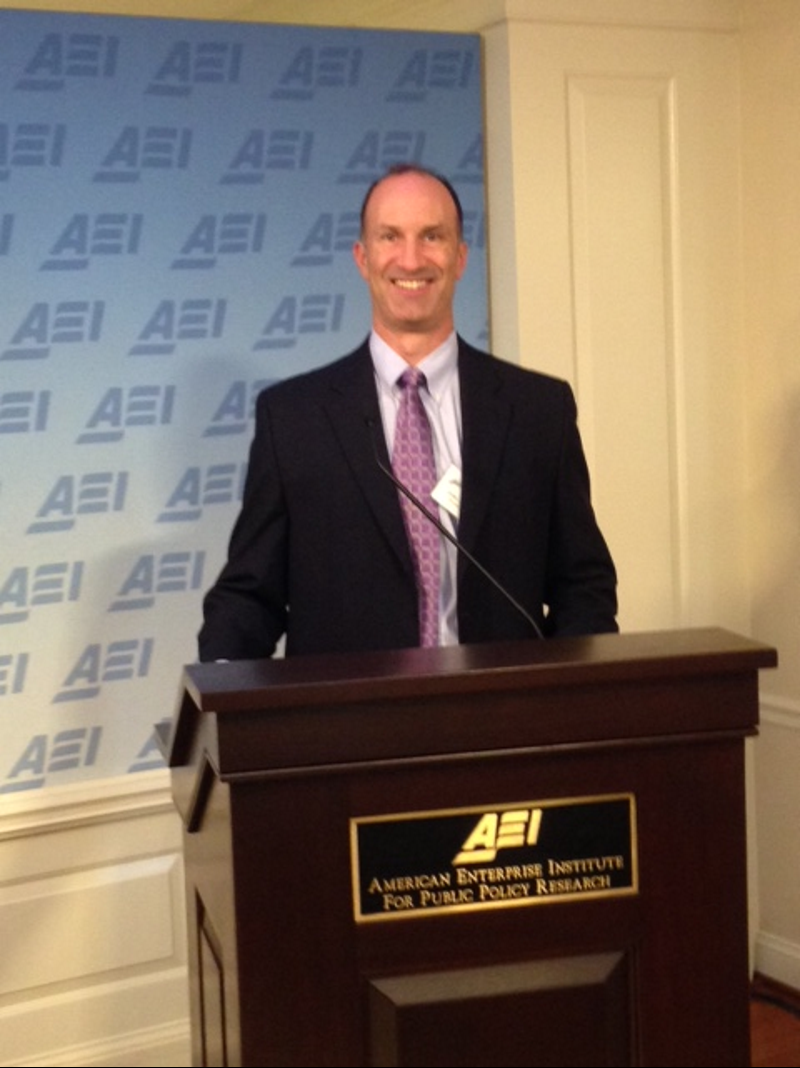 [Speaker Notes: Sold properties in over 60 different towns]
JA
John Agostinelli
Current Focus
  Real Estate Agent and Investor Services:
JA
The Business of Real Estate
Business Plan
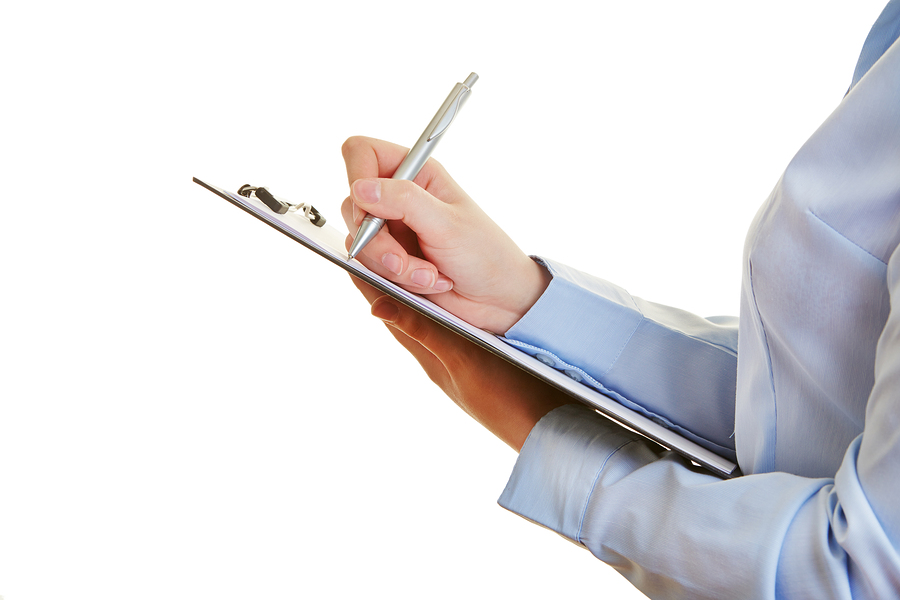 JA
The Business of Real Estate
Marketing Plan
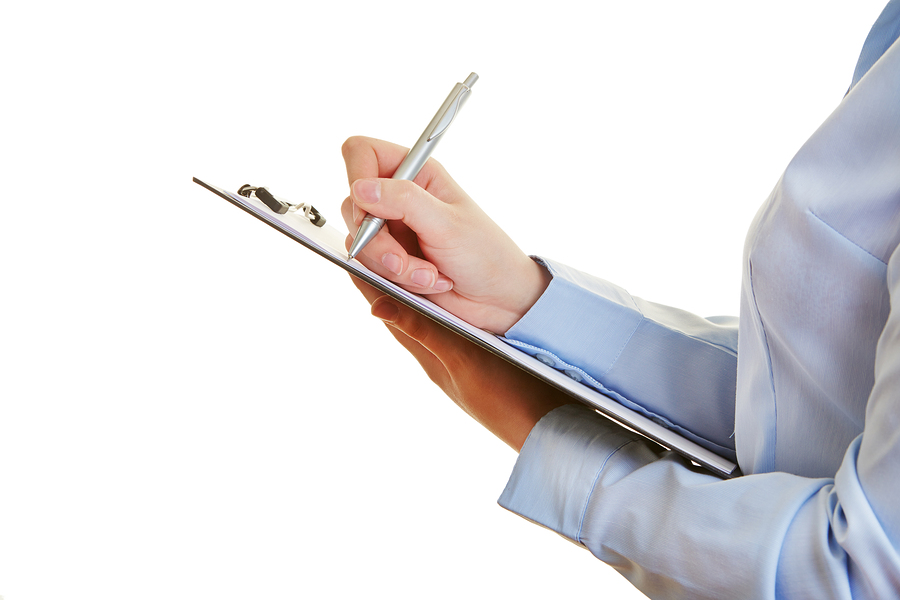 JA
The Business of Real Estate
Strategic Plan
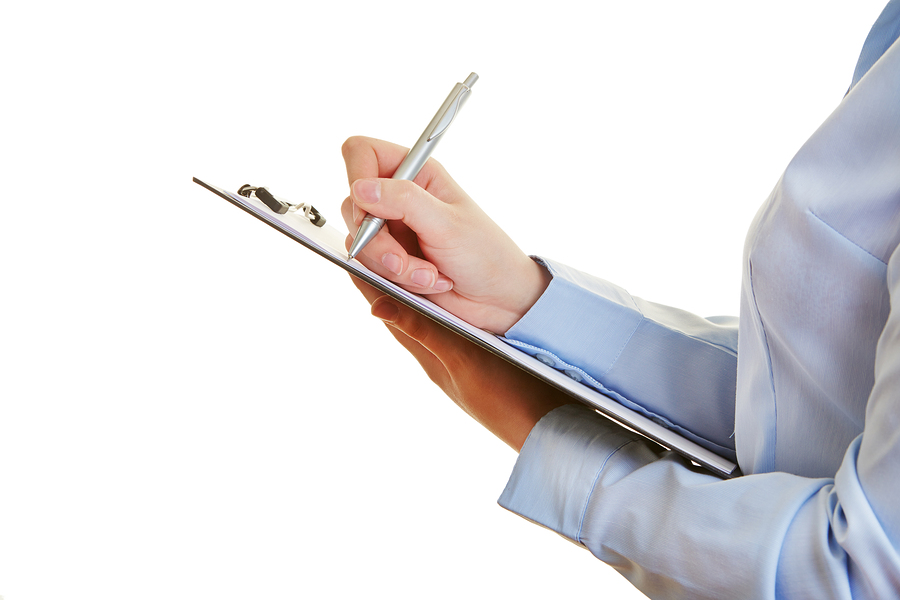 JA
Getting back to basics
We all know that people do business with people that they know, like and trust.

Know:

 Use of technology
 Real estate is a people business and always will be
 Build and maintain those relationships
 Call, meet for coffee, send a card
 Connecting with other professionals
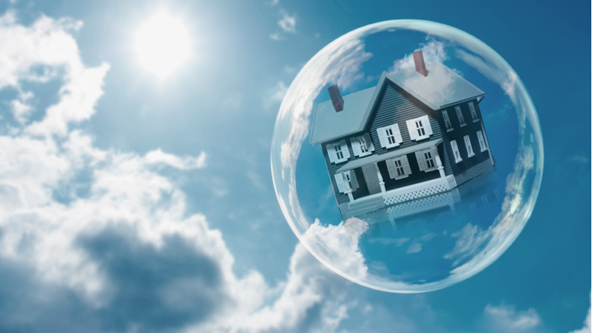 JA
Getting back to basics
Trust:

 Be the expert
 Demonstrate it
 Sharing “great” and timely content
 Gain credibility
 How to do it
 Consistency
 Number of touches
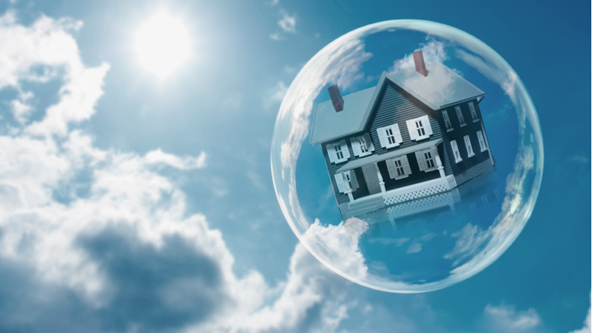 JA
Two Simple Business practices most commonly overlooked
CM
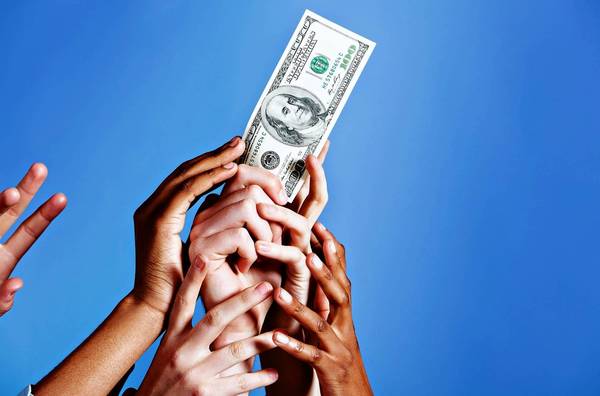 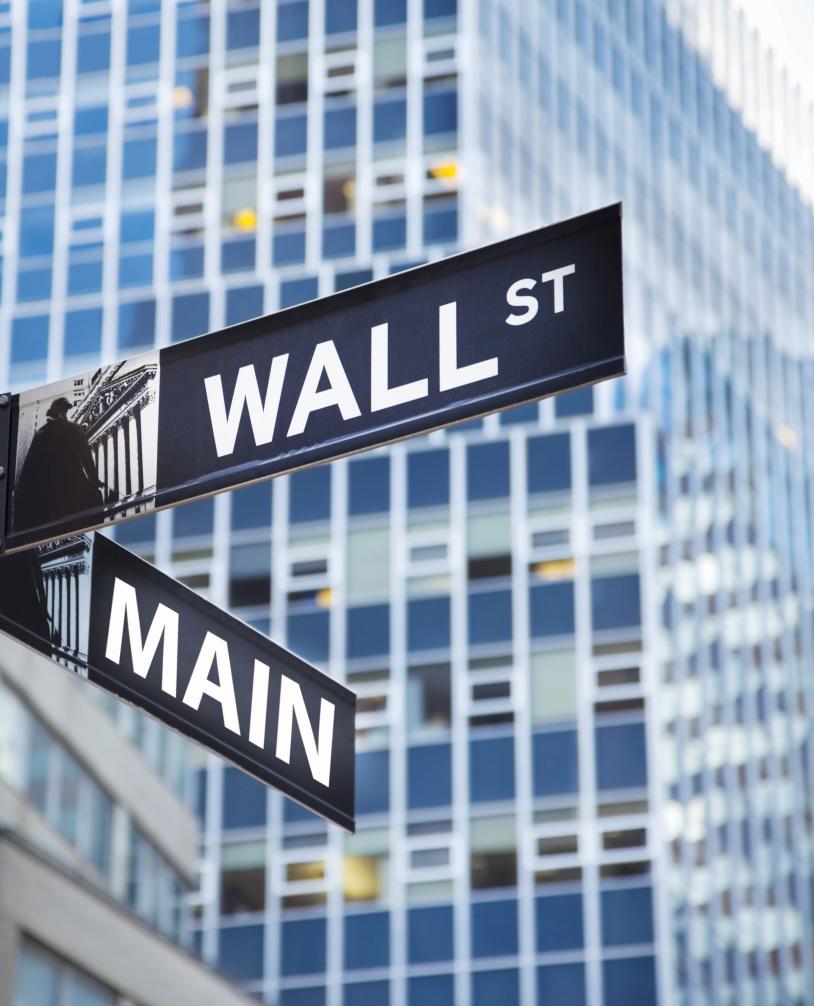 Follow Up
Differentiation
JA
Real Estate Cycle
Poor Housing Policy
Increased Volatility
Where are we in the Real Estate Cycle?
[Speaker Notes: We are going to share some expert knowledge]
JA
Real Estate Cycle
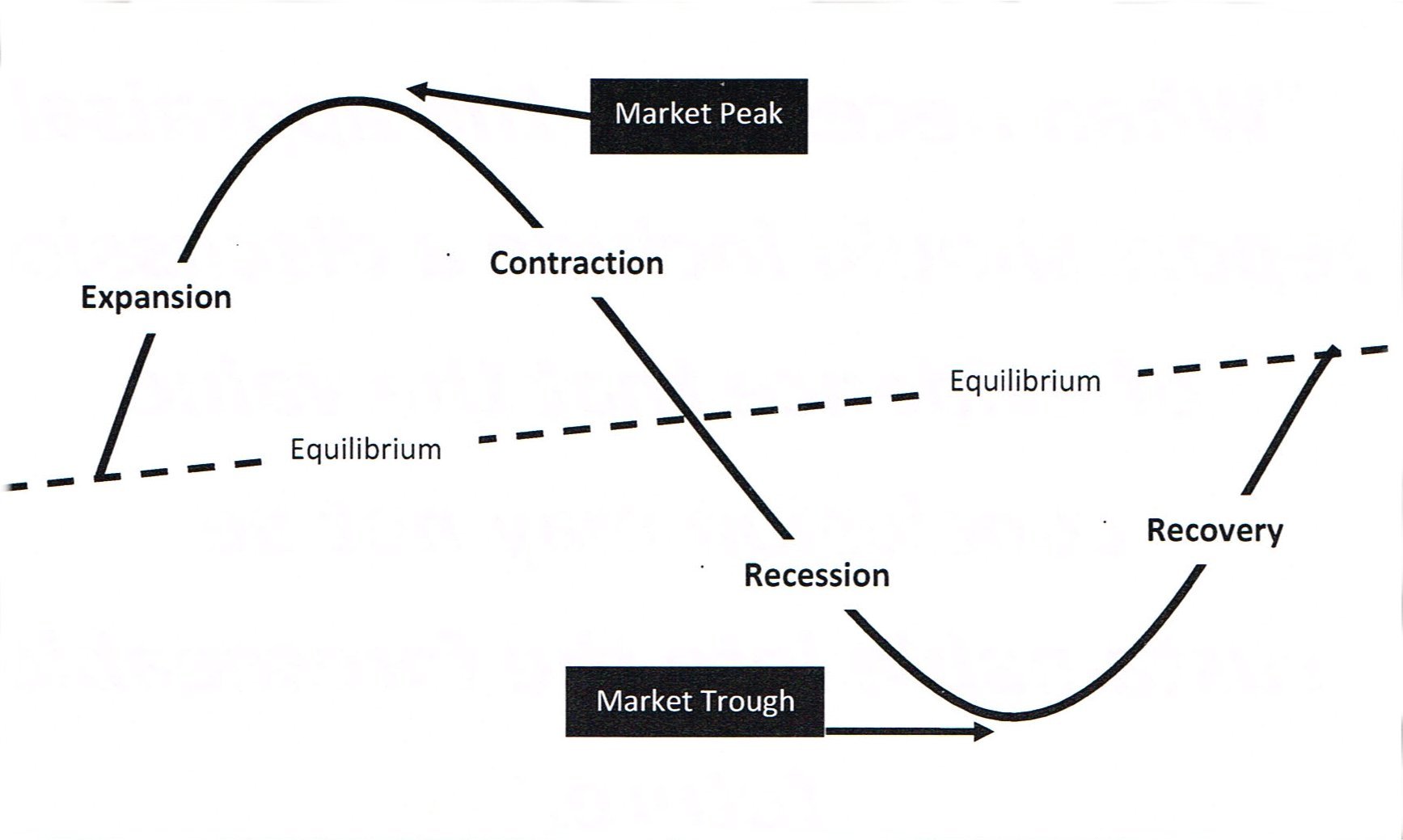 [Speaker Notes: We are in the expansion phase
Real estate cycle is local, don’t confuse with national trends; John example 2005
This is the subject of another whole presentation.
Will need to read the book.]
CM
Free Coaching session
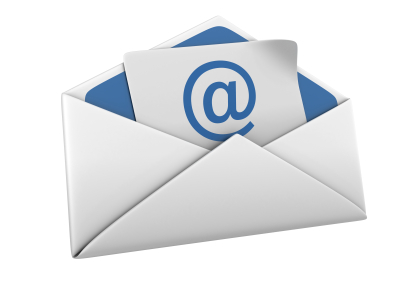 Email us with screen shot of 
your book purchase – any version
put “Agent Mastermind” in Subject
participate in free group coaching
session with Q&A
[Speaker Notes: Knowledge of all of these points will help you as an investor]
John Agostinelli
www.agostinelli.com
John@agostinelli.com
Phone: 508-561-2244
linkedin.com/in/agostinellijohn
Twitter: @AgostinelliJohn
facebook.com/AgostinelliRealtyGroup
Chris Michaud
www.acceptancegroup.com
Chris@acceptancegroup.com
Phone: 978-697-8568
linkedin.com/in/michaudchris
Twitter: @ChrisMichaud365
facebook.com/ChrisMichaud365
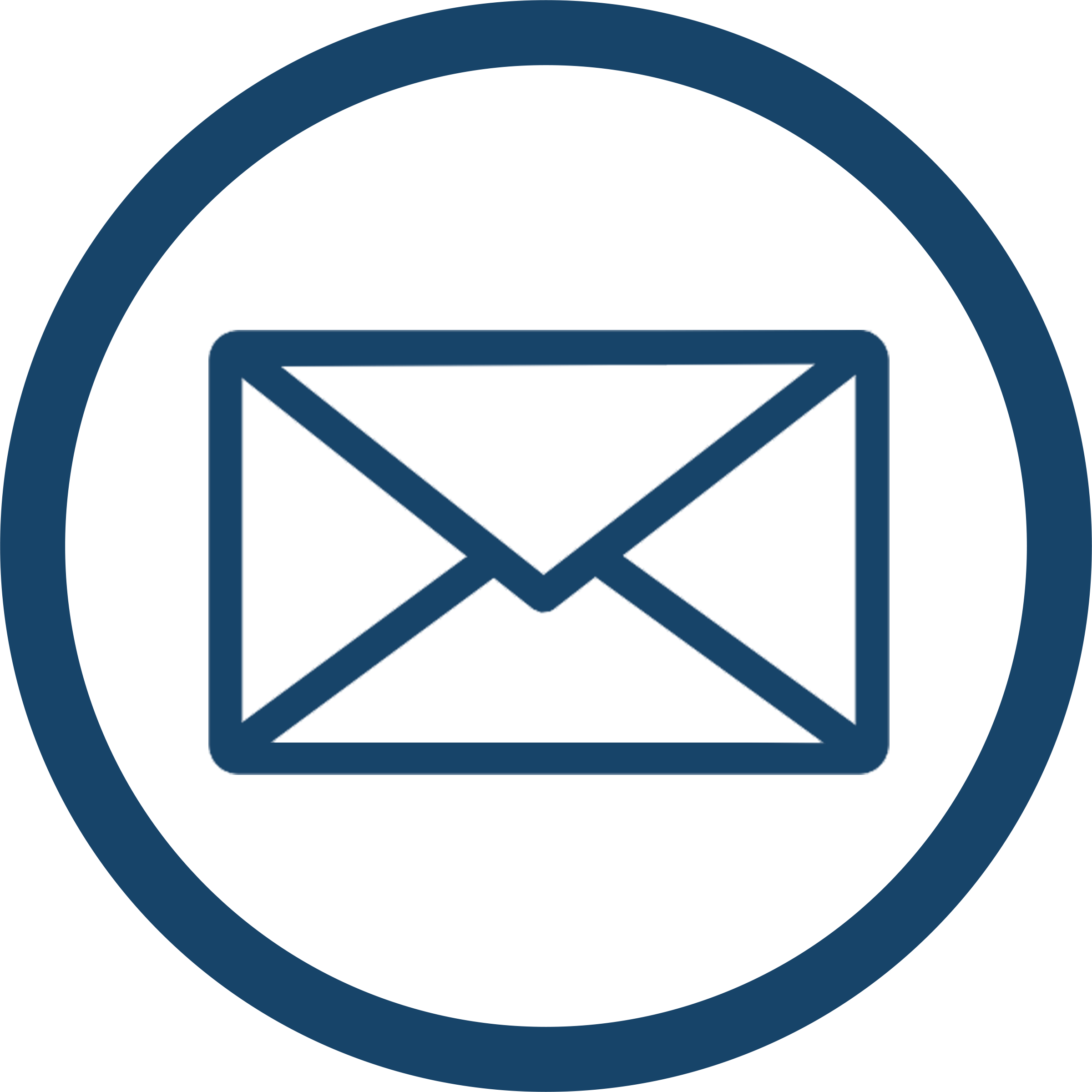 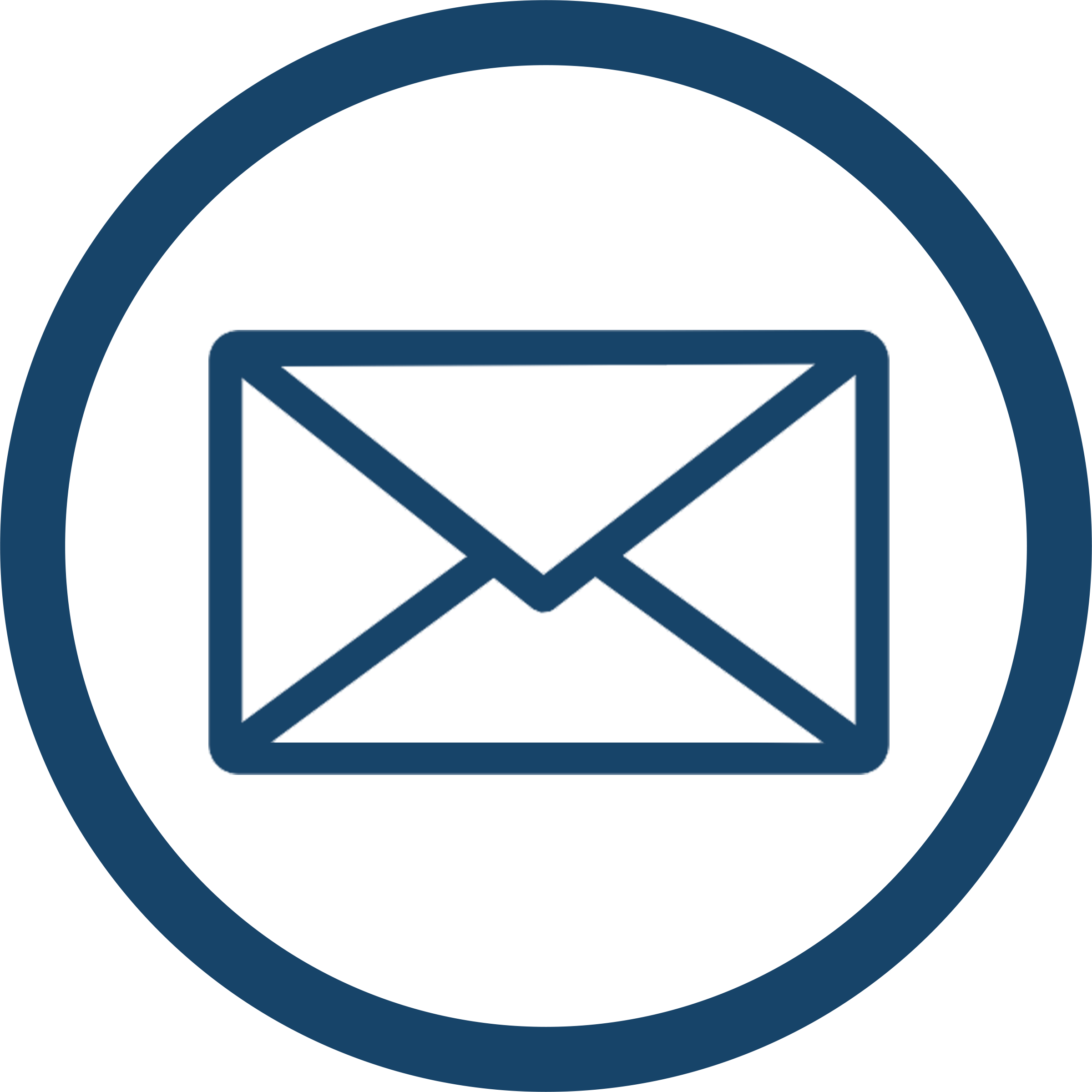 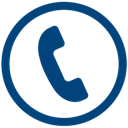 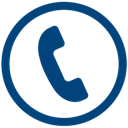 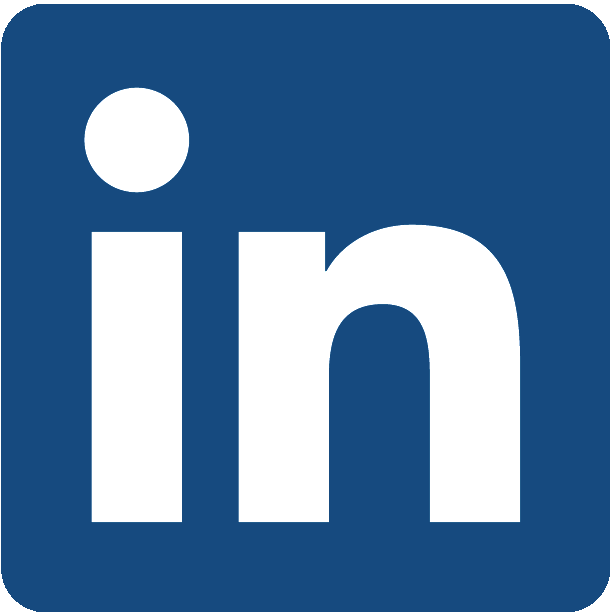 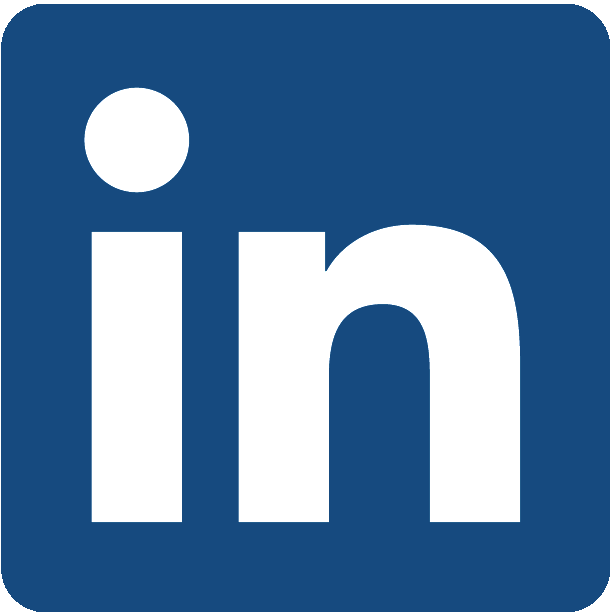 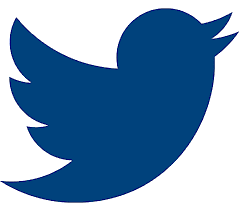 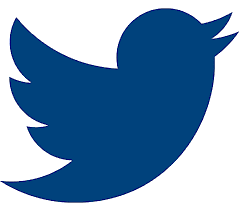 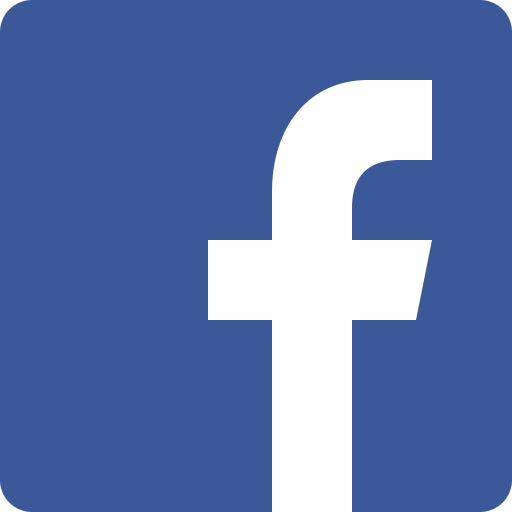 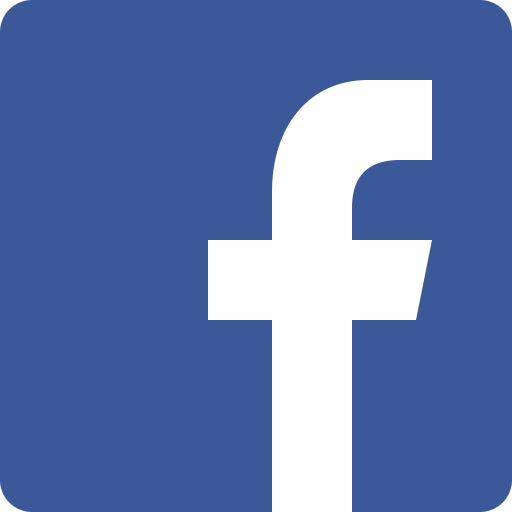 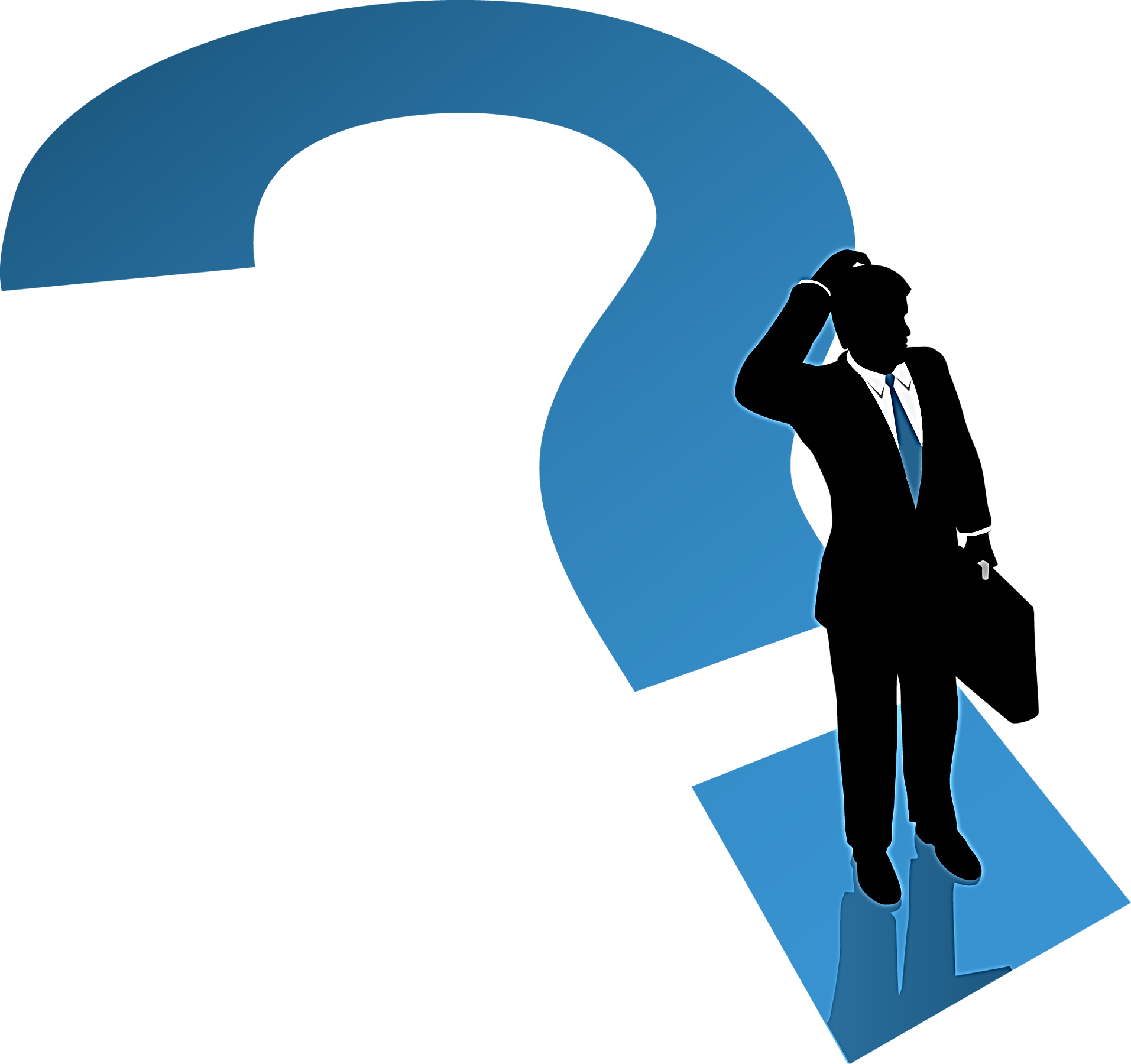 Questions?